22.2 核能
自学提纲：
1、物质的原子结构是怎样的？
2、什么叫核能？
3、什么叫裂变？如何让裂变能够不断的进行下去？
（1）让裂变加以控制，缓慢释放能量，人类因此设计建造出                  ？
（2）让裂变不加以控制，瞬间释放能量，人类因此制造威力巨大的                 ？
4、什么叫聚变？
（1）让聚变不加以控制，瞬间释放能量，人类因此制造威力巨大的                ？
（2）为什么说如果让聚变得到控制能够实现的化，人类就能够彻底能源问题？
质子
（带正电荷）
原子核
原子核
原子
中子
（不带电）
电子
（带负电荷）
1、原子的结构
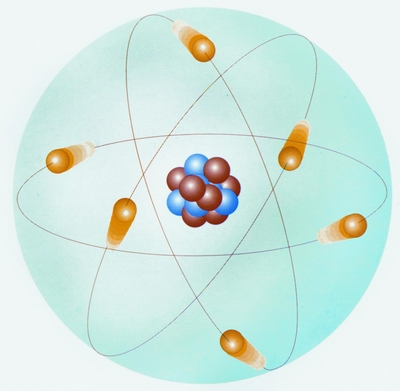 电 子
原子
质子
中子
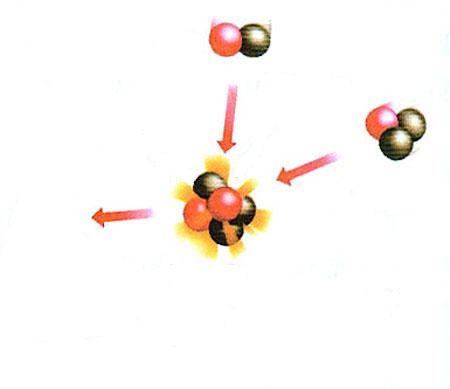 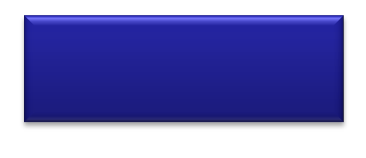 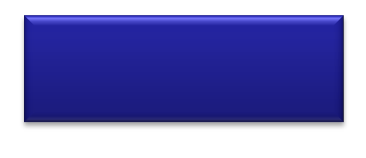 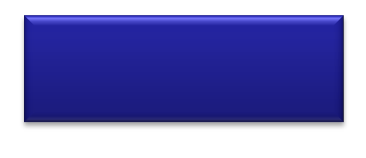 裂   变
聚   变
核反应
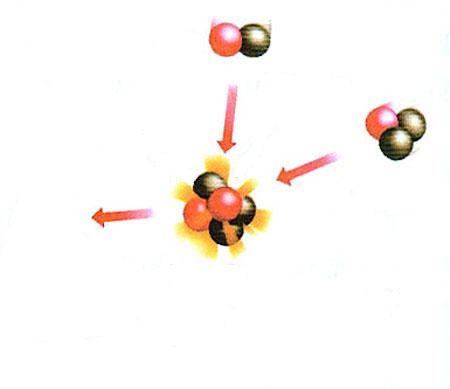 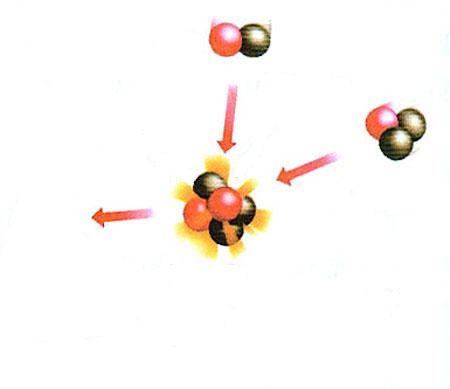 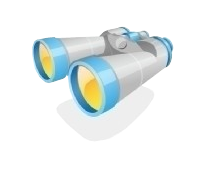 2．核能
质子和中子依靠强大的核力紧密地结合在一起。要使它们分裂或结合都是极其困难的。
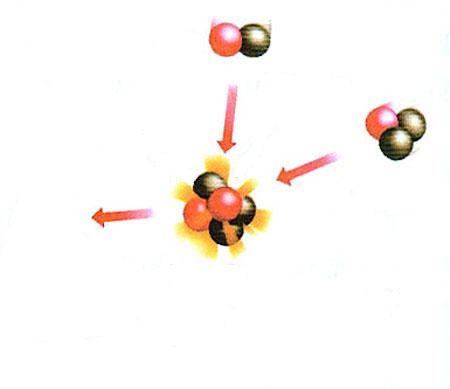 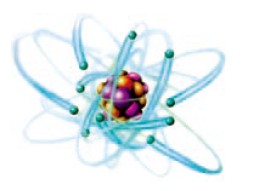 质量较大的原子核发生分裂或者质量较小的原子核相互结合时，就有可能释放出惊人的能量，这就是核能。
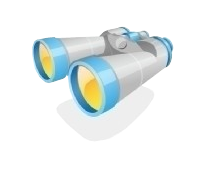 二、裂变
1938年，科学家用中子轰击质量比较大的铀235原子核，使其发生了裂变。
         1 kg铀全部裂变，释放的能量超过2 000 t煤完全燃烧时释放的能量。
1．发生裂变的条件
用中子轰击铀核，铀核才能发生裂变，放出能量。
　　外界中子停止轰击，裂变也就停止了。怎样才能让裂变继续下去呢？
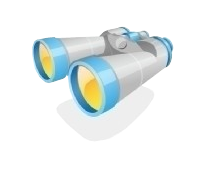 2．链式反应
将火柴搭成左下图所示结构，点燃第一根火柴后，会发生什么？
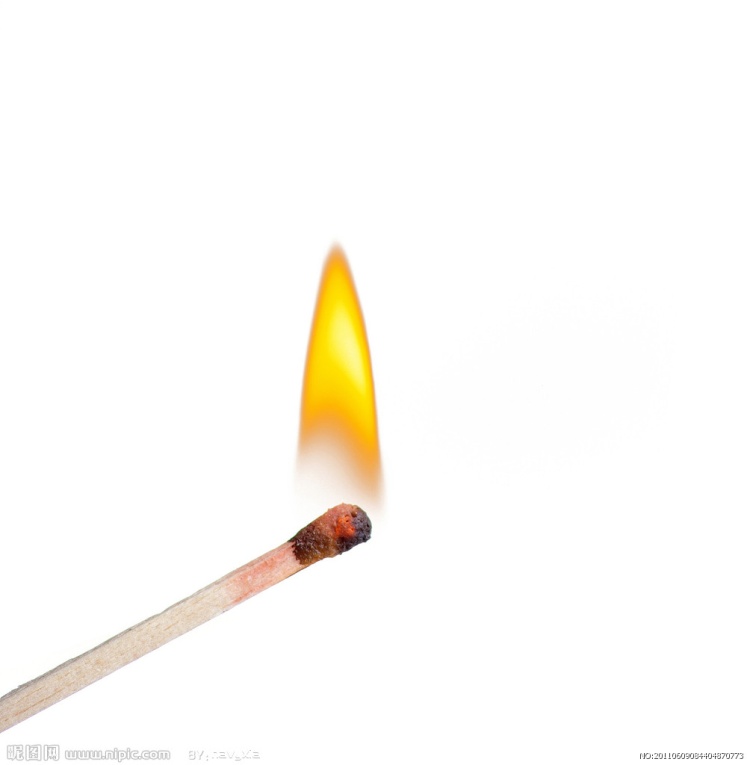 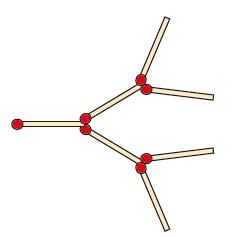 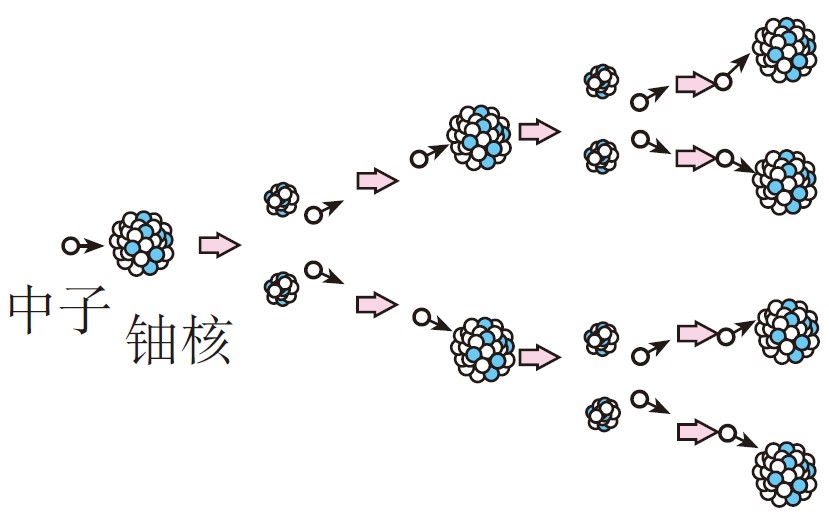 用中子轰击铀235原子核，铀核在分裂时，会释放出核能，同时还会产生几个新的中子，这些中子会继续轰击其他铀核。于是就导致一系列铀核持续裂变，并释放出大量核能，这就是裂变中的链式反应。
那么，地球上的能源是否是无尽的呢？
中子
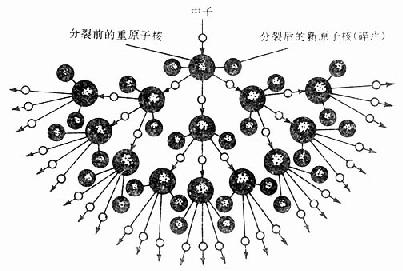 分裂前的重原子核
分裂后的两个原子核
（1）裂变：
（1）让裂变加以控制，缓慢释放能量，人类因此设计建造出                  ，从而实现       能发电。
（2）让裂变不加以控制，瞬间释放能量，
人类因此制造威力巨大的                 。
核反应堆
核
原子弹
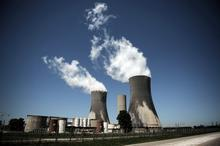 核电站是利用      能发电，核电站的核心设备是         ，它是原子核发生         的场所，这种链式反应是        的。
核
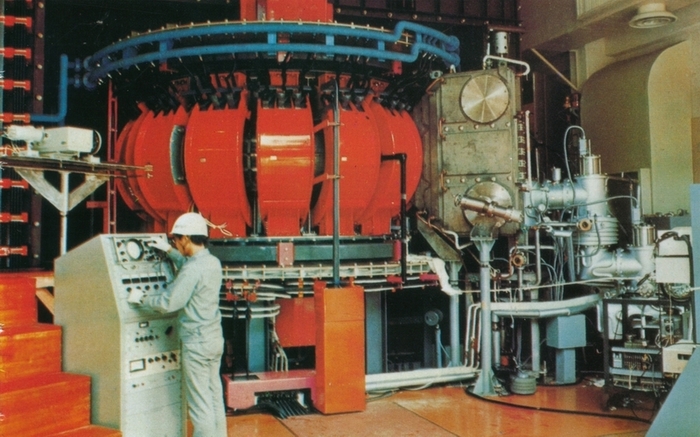 核反应堆
链式反应
可控
二、裂变：——核电站
广东大亚湾核电站
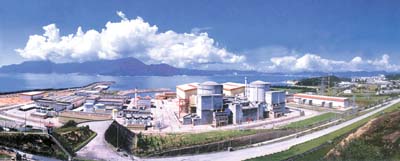 二、裂变：
链式反应如果不加控制大量原子核就会在极短时间里发生裂变，释放出极大的能量，进而产生毁灭性的破坏力
3、原子弹：
不可控制的链式反应
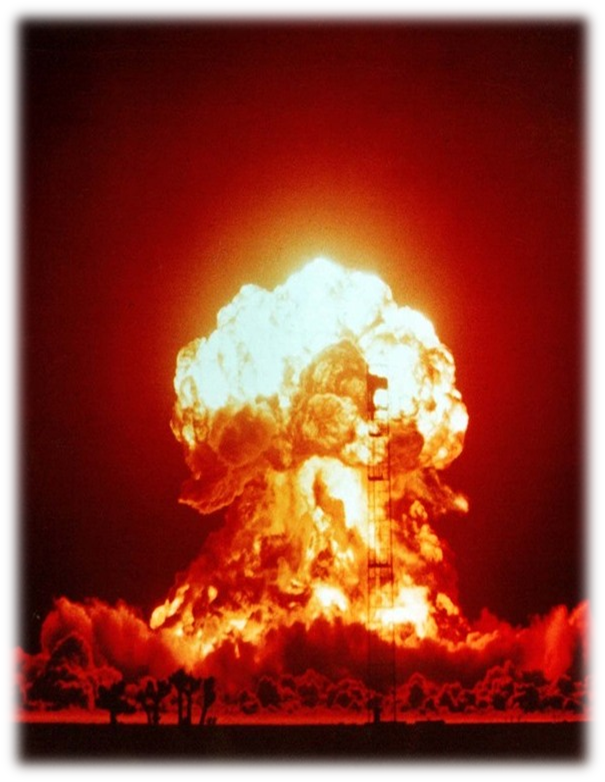 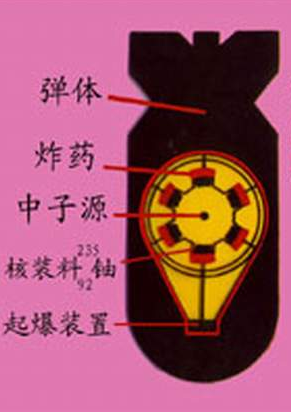 二、裂变：——原子弹
原子弹爆炸时产生的蘑菇云
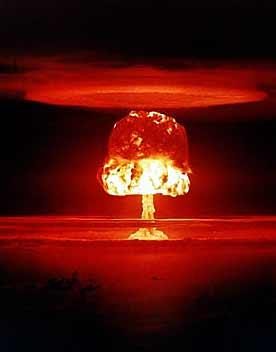 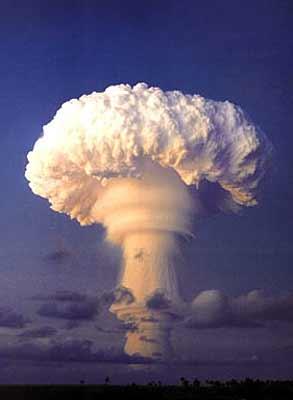 广岛、长崎原子弹爆炸后情境
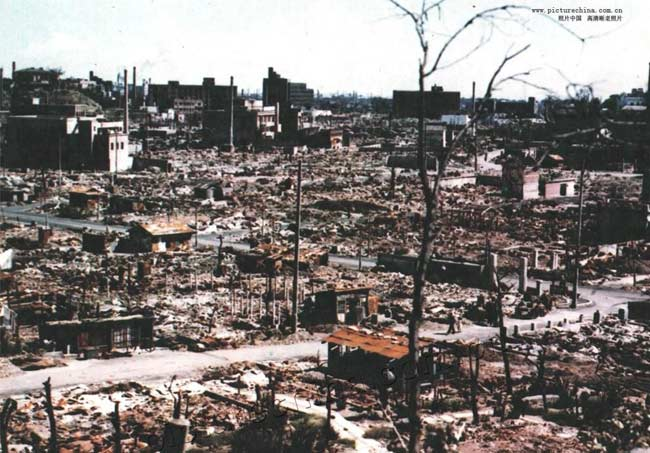 二、裂变：——原子弹
广岛、长崎原子弹爆炸后情境
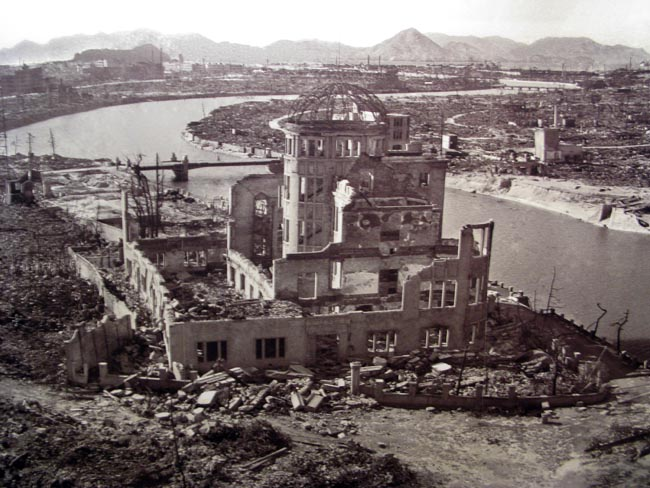 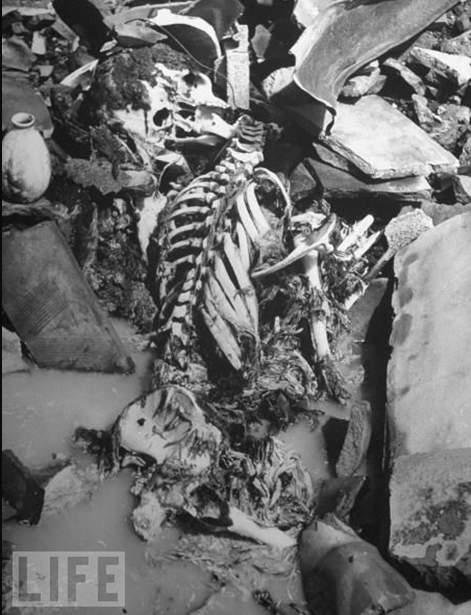 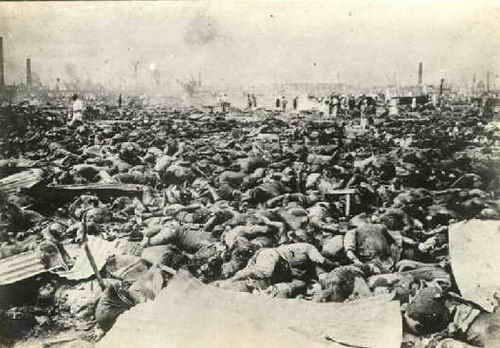 看了这段视频你有什么感想？请用最简短的语言表达。
人啊，你既是天使又是魔鬼
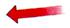 中子
氚核
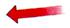 氘核
氦核
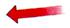 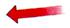 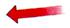 聚变
释放能量
三、聚变：
某些质量    的原子核（如：     和      ）在          下结合成新的原子核，也会释放出更大的核能，这就是聚变，也叫热核反应。
氚核
很小
氘核
超高温
聚变的条件：           。
超高温
三、聚变：
氘核和氚核都属于氢核的一种。大量氢核的聚变，可以在瞬间释放惊人的能量。氢弹利用的就是聚变瞬间释放的能量。
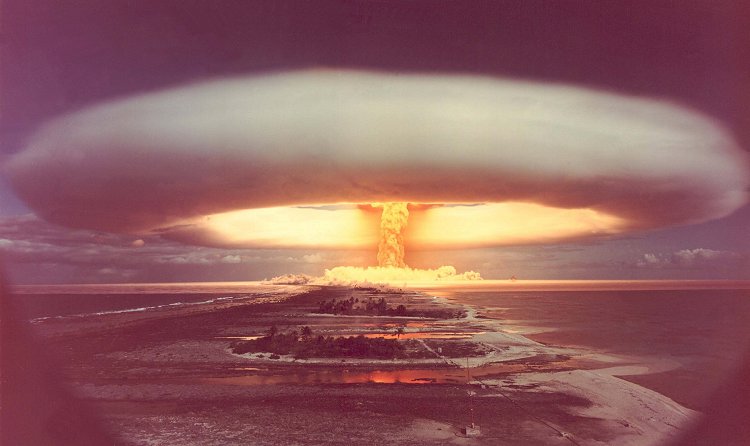 如何实现可控聚变，如何利用可控聚变释放的核能，科学家正在积极的探索，尚未实现。海水中蕴藏着丰富的氘核，科学家预言，通过可控聚变来利用核能，将有望彻底解决人类能源问题。
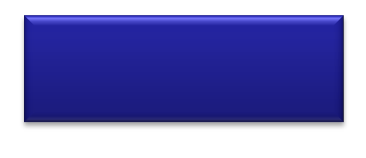 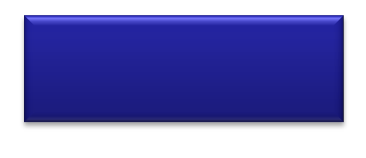 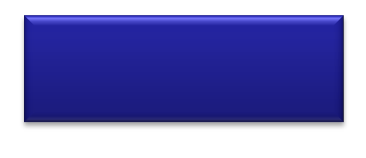 裂   变
聚   变
核反应
质子
（带正电）
原子核
中子
（不带电）
原子
电子
（带负电）
总结
一、原子结构
二、核能
质量较大的原子核发生分裂或者质量较小的原子核相互结合时，就有可能释放出惊人的能量，这就是核能。
核反应堆
加以控制
链式反应
原子弹
不加控制
氢弹
不加控制
超高温
加以控制
C
1．关于原子核和核能，下列叙述正确的是（　　）
A.原子核由中子和电子组成	
B.中子带正电、电子带负电
C.核力做功有可能释放出核能	
D.用质子轰击铀核发生裂变
2.人类对核能的开发和利用不断取得新的进展，根据目前的科研水平，你认为以下关于原子弹和核电站的说法正确的是（　　）
A、核电站能控制裂变的反应速度
B、原子弹对聚变的链式反应不加控制
C、原子弹利用核裂变，核电站利用核聚变
D、原子弹利用核聚变，核电站利用核裂变
A
3.下列各种粒子，不带电的是（    ）
     A. 原子核            B.质子
     C.中子                 D.电子
C
4.核电站是由反应堆 、汽轮机、发电机三部分组成。在核电站发电过程中，能量转化顺序正确的是（      ）
A．核能→机械能→内能→电能  
B．核能→内能→机械能→电能
C．内能→核能→机械能→电能  
D．电能→机械能→内能→核能
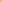 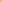 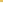 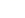